Data driven messages.
[Speaker Notes: Effective messages that induce action to achieve]
Data driven messages.
How to create effective messages that induce action and help you achieve 
your communication outcome.
[Speaker Notes: Effective messages that induce action to achieve]
Data driven messages.
Key Take-aways:
1. Effective messages induce action.
2. Your key message will be effective if it contains:
+
FACT
(raises awareness)
IMPACT/BENEFIT
(emphasises importance)
CALL FOR ACTION
+
3. Data driven story is an effective communication tool, because it creates memorable,
 emotional response that lead to action
[Speaker Notes: Effective messages that induce action to achieve]
Data driven messages.
Single Overarching Communication Outcome (SOCO)
   Communication Outcome.
What is a message platform? What are its elements?How to use a message platform?
How to get from your communication outcome to the KEY message (message platform)
Message platform: the importance of data driven story telling
What is a message platform? What are its elements?How to use a message platform?
How to get from your communication outcome to the KEY message (message platform)
Message platform: the importance of data driven story telling
What is a message platform? What are its elements?How to use a message platform?
How to get from your communication outcome to the KEY message (message platform)
Message platform: the importance of data driven story telling
What is a message platform? What are its elements?How to use a message platform?
How to get from your communication outcome to the message platform (KEY message)
Message platform: the importance of data driven story telling
What is a message platform?
It’s a compelling set of messages (statements) that, if delivered effectively,
are likely to achieve communication outcome
within the targeted audience.
What is a message platform?
Example: Challenges with Birth Registration Completeness
You already defined the Communication Outcome to be
convince young parents to register new-borns within x days after birth.
What is a message platform?
convince young parents to register new-borns within x days after birth.
The next step is to communicate: 
Create messages that will achieve the communication outcome within your target audience
Create messages that will
convince young parents to register new-borns within x days after birth.
What is a message platform?
Message platform is a tool to manage the complexity of messaging.
What is the message platform.
Communication Outcome
Message Platform
KEY message (3 sentences)
(Grabs attention, Call for Action, )
Provides details 
about the Key messages/
Justifies Action
Supporting message
Supporting message
Supporting message
Examples/
The story
Examples
 The Story
Examples/
The story
Evokes emotional response
What is the message platform.
Communication Outcome
Message Platform
KEY message (3 sentences)
It is an internal document, 
a go-to source for the employees. 

which allows the employees of all levels 
to communicate under a 
coherent framework that achieves
communication outcome.
Supporting message
Supporting message
Supporting message
Examples/
The story
Examples
 The Story
Examples/
The story
Communication Outcome
KEY message (3 sentences)
Supporting message
Supporting message
Supporting message
Supporting message
Examples
 The Story
Examples/
The story
Examples
 The Story
Examples/
The story
What is a message platform? What are its elements?How to use a message platform?
How to get from your communication outcome to the KEY message (message platform)
Message platform: the importance of data driven story telling
Step by Step guide: from Communication Outcome to the KEY message
1. Define your Communication Outcome
2. Specify the KEY audience you are communicating with.
3. Characterise your key target audience
4. What you want to say to your audience and how?
5. Formulate a Call for action
Effective Key message
FACT
(raises awareness)
IMPACT/BENEFIT
(emphasises importance)
+
CALL FOR ACTION
+
Step by Step guide: from Communication Outcome to the KEY message
1. Define your Communication Outcome
2. Specify the key audience you are communicating with
3. Characterise your KEY target audience
4. What you want to say to your audience and how?
5. Call for action
6. Key message
1. Define communication outcome 2. Specify your key target audience
Example: Challenges with birth registration completeness.
1. Define your Communication Outcome.
Convince young parents to register new-borns within x days after birth.
2. Specify the KEY audience you are communicating with
Convince young parents to register new-borns within x days after birth.
Step by Step guide: from Communication Outcome to the KEY message
1. Define your Communication Outcome and the KEY audience you will be communicating to.
2. Specify the key audience you are communicating with.
3. Characterise your KEY target audience
4. What you want to say to your audience and how?
5. Formulate a Call for action
6. Key message
3.   Characterise your target audience
Awareness: What they know about the issue in the Communication Outcome? 
	    Limited knowledge vs. knowledgeable 

Importance: How important they find the issue in the Communication Outcome? 
                       Indifferent vs. Engaged
3.   Characterise your target audience
Awareness
Knowledgeable about the issue
Limited knowledge about the issue
Importance to the audience
indifferent
engaged
3.   Characterise your target audience:
Where you want your audience to be in order to induce action
Awareness
Knowledgeable about the issue
Limited knowledge about the issue
Importance to the audience
indifferent
engaged
3.   Characterise your target audience
Where you want your audience to be in order to induce action
Awareness
Call for action
Knowledgeable about the issue
Limited knowledge about the issue
Importance to the audience
indifferent
engaged
3.   Characterise your target audience
Where you want your audience to be in order to induce action
Awareness
Call for action
Knowledgeable about the issue
Most of the time you target audience is here
Limited knowledge about the issue
indifferent
engaged
Importance to the audience
3.   Characterise your target audience
Where you want your audience to be in order to induce action
Awareness
Call for action
Knowledgeable about the issue
Raise Awareness
Target audience
Limited knowledge about the issue
indifferent
engaged
Importance to the audience
3.   Characterise your target audience
Where you want your audience to be in order to induce action
Awareness
Call for action
Knowledgeable about the issue
Target audience
Raise Awareness
Limited knowledge about the issue
indifferent
engaged
Importance to the audience
3.   Characterise your target audience
Where you want your audience to be in order to induce action
Awareness
Call for action
Knowledgeable about the issue
Target audience
Raise Awareness
Limited knowledge about the issue
indifferent
engaged
Importance to the audience
Emphasize the importance
3.   Characterise your target audience
Awareness
Target audience
Knowledgeable about the issue
Call for action
Raise Awareness
Limited knowledge about the issue
indifferent
engaged
Importance to the audience
Emphasize the importance
3.   Characterise your target audience
Awareness
Effective Key Message
Get your audience ready to act.
Make them aware of the issue
Explain importance of the issue to them
Knowledgeable about the issue
2.    Call for action
Raise Awareness
Limited knowledge about the issue
indifferent
engaged
Importance to the audience
Emphasize the importance
Step by Step guide: from Communication Outcome to the KEY message
1. Define your Communication Outcome and the KEY audience you will be communicating to.
2. Define the key audience you are communicating with to achieve the communication outcome.
3. Characterise your KEY target audience
4. What you want to say to your audience and how?
5. Formulate a Call for action
6. Key message
knowledgeable
Call for action
Rise awareness
Target audience
Limited knowledge
indifferent
engaged
Emphasize the importance
What to communicate?
How to say it?
knowledgeable
Call for action
Rise awareness
Target audience
Limited knowledge
indifferent
engaged
What to communicate? 
Inform that there is an issue
Inform about the size (extend) of the issue

How to say it
knowledgeable
Call for action
Rise awareness
Target audience
Limited knowledge
indifferent
engaged
What to communicate? 
Inform that there is an issue
Inform about the size of the issue

How to say it? 
FACTS, NUMBERS
knowledgeable
Call for action
Target audience
Rise awareness
Limited knowledge
indifferent
engaged
Emphasize the importance
What to communicate? 
Why the issue is important to the audience 
What is the impact of the issue on the audience
			
How to say it?
Target audience
knowledgeable
Call for action
Rise awareness
Limited knowledge
indifferent
engaged
Emphasize the importance
What to communicate? 
Why the issue is important to the audience 
What is the impact of the issue on the audience
			
How to say it? 
IMPACT, BENEFITS (make it personal)
Target audience
knowledgeable
Call for action
Rise awareness
Target audience
Limited knowledge
indifferent
engaged
Emphasize the importance
1. Rise awareness: The issue and the extend of the issue – FACTS, EVIDENCE
2. Emphasize the importance: Why the issue is important to the audience – IMPACT, BENEFITS (make it personal)
Target audience
knowledgeable
Call for action
Rise awareness
Limited knowledge
indifferent
engaged
Emphasize the importance
1. Rise awareness: The issue and the extend of the issue – FACTS, EVIDENCE
2. Emphasize the importance: Why the issue is important to the audience – IMPACT, BENEFITS
3. Call for action: What you want them to do
Rise awareness: The issue and the extend of the issue – FACTS, EVIDENCE
Emphasize the importance: Why the issue is important to the audience– IMPACT, BENEFITS (make it personal)
Call for action: What you want them to do
Effective KEY Message: 3 sentences.
FACT
(raises awareness)
IMPACT/BENEFIT
(emphasises importance)
+
+
CALL FOR ACTION
Example.
Communication Outcome: to convince young parents to register new-borns within x 
                                                days after birth.
Awareness
Knowledgeable about the issue
Call for action area
Young parents
Limited knowledge about the issue
indifferent
engaged
Importance to the audience
knowledgeable
Rise awareness
Young parents
Limited knowledge
indifferent
engaged
Raise awareness. 
      What to communicate? The problem and the extend of the problem. 
      How? FACTS, EVIDENCE NUMBERS 

More than  one million children in our country risk social exclusion, because their birth wasn’t registered on time.
knowledgeable
Young parents
Rise awareness
Limited knowledge
indifferent
engaged
Emphasize the importance
2. Emphasize importance:  
    What to communicate? Why should they care (make it personal)
    How? IMPACT, BENEFIT

Without timely birth registration it will be difficult for YOUR child to access education, health care or receive inheritance.
Young parents
knowledgeable
CALL FOR ACTION
Rise awareness
Limited knowledge
indifferent
engaged
Emphasize the importance
3. Call for action:  
What you want them to do
  
To protect your child’s future, register your new-born within x days after birth.
KEY Message: 3 sentences.
FACT
(raises awareness)
More than  one million children in our country risk social exclusion, because their birth wasn’t registered on time.
Without timely birth registration it will be difficult for YOUR child to access education, health care or receive inheritance.
IMPACT/BENEFIT
(emphasises importance)
To protect your child’s future, register your new-born within x days after birth.
CALL FOR ACTION
What is the message platform.
Communication Outcome
Message Platform
KEY message (3 sentences)
(Grabs attention, Call for Action)
Provides details 
about the Key messages/
Justifies Action
Supporting message
Supporting message
Supporting message
Examples/
The story
Examples
 The Story
Examples/
The story
Evokes emotional response
What is the message platform.
Communication Outcome
Message Platform
KEY message (3 sentences)
(Call for Action, grabs attention)
Provides details 
about the Key messages/
Justifies Action
Supporting message
Supporting message
Supporting message
Examples/
The story
Examples
 The Story
Examples/
The story
Evokes emotional response
Message Platform: Data Stories
Message Platform: Data Stories
Data Stories are Important, because they evoke emotion.
We now know that the way humans make decisions:
1. Emotion
2. Logic
3. Decision
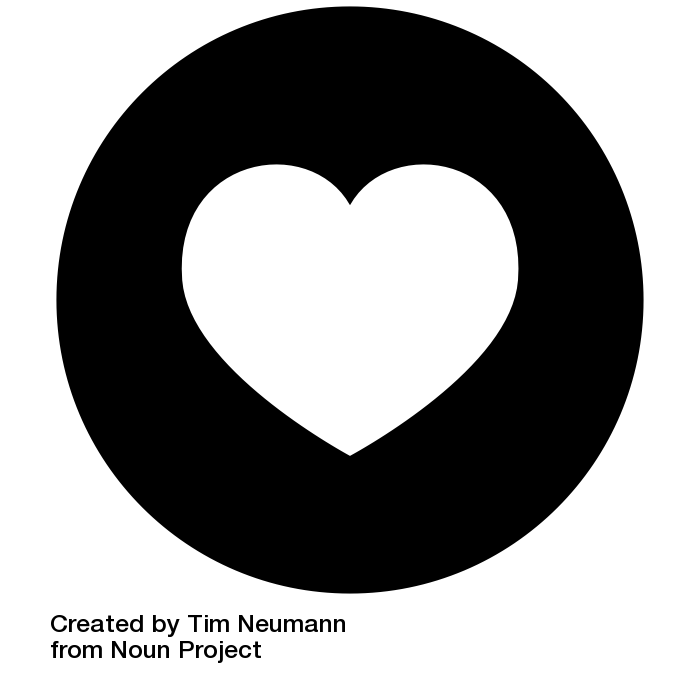 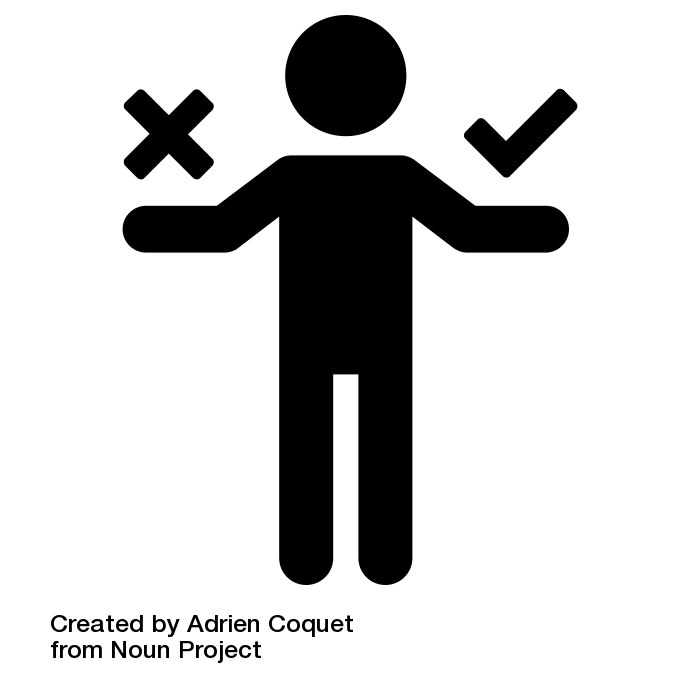 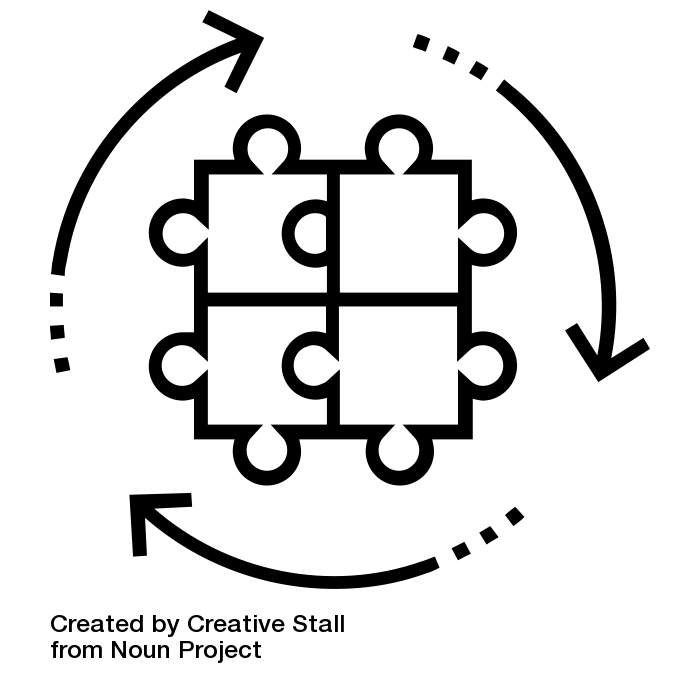 Message Platform: Data Stories
In fact,
In a BARC Market Research survey on “Information Culture,” 
48% managers and executives claim that data is highly valued as an asset 
BUT only 24% of managers and 22% of executives felt their decisions were based mostly on data
A similar result in “Fostering a Data Driven Culture,” a report by the Economist Intelligence Unit.5 
Data is being used when making decisions only 4 out of every 10 times. 

Other literature suggests that instinct or “gut based” decision-making 
Creates a feeling of importance in the decision-maker. 
Reinforces others’ trust in that individual’s gut.
Emotional response (gut feeling) plays an important role in decision making.
Message Platform: Data Stories
Data stories are a great communication tool, because through emotion they
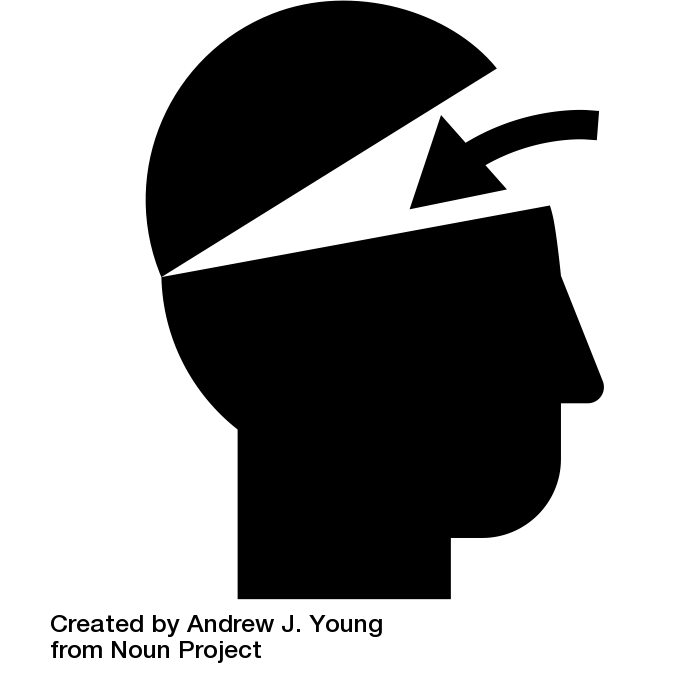 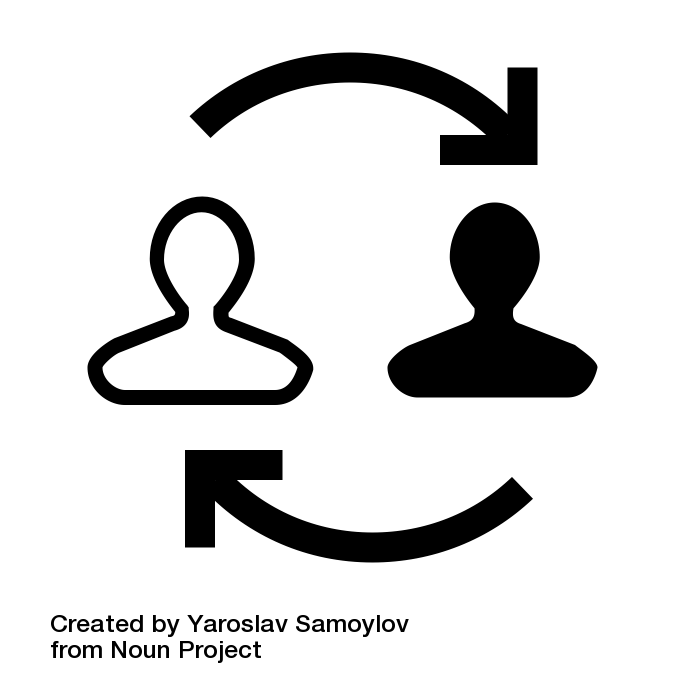 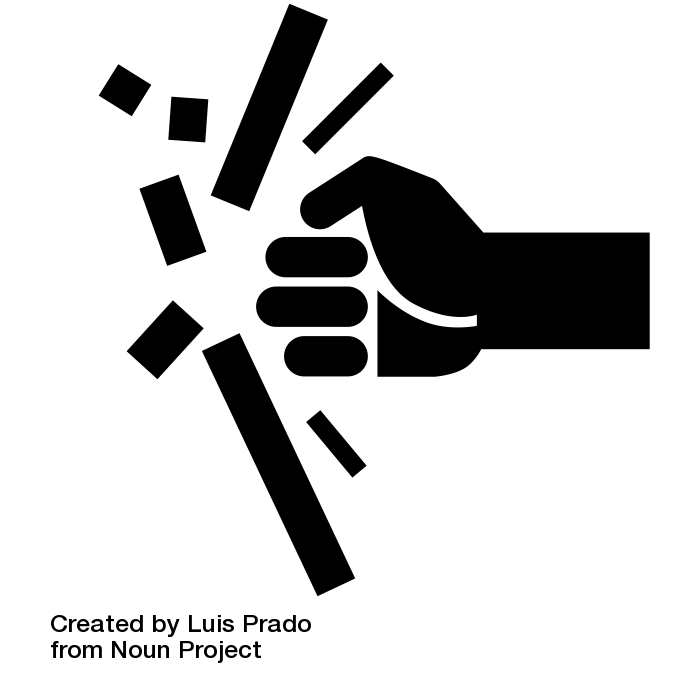 x
Memorable
Create personal connection
Lead to action
Message Platform: Data Stories
Data stories are a great communication tool, because they are memorable
Research:

Students were asked to make a 1 minute persuasive pitch to other 
members in their class. 
On average each student used 2.5 statistics in their pitch. 
Only 1/10 told a story. 

10 mins later the researcher asked the students to write down every single idea they remembered.
Only 5% remembered any statistic, but 
63% of the students remembered the story!
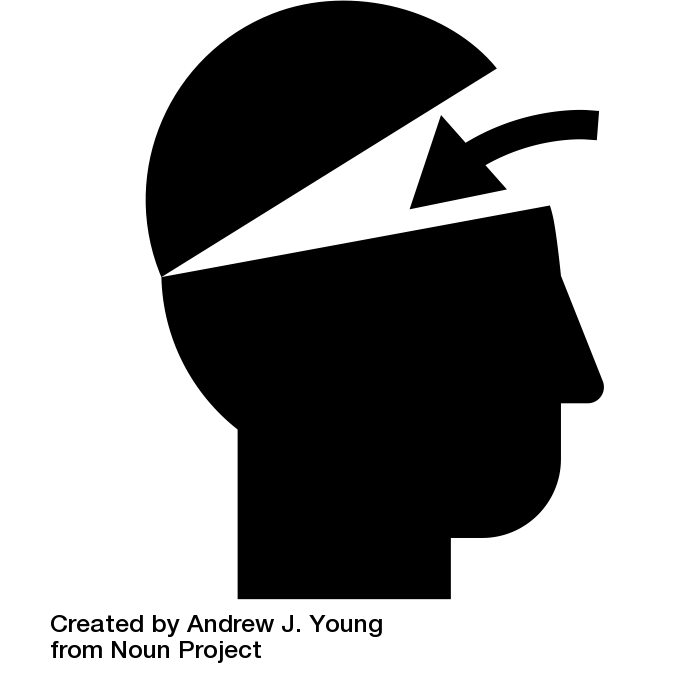 Memorable
Message Platform: Data Stories
Data stories are a great communication tool because they create create personal connection
Stats: Activate language processing parts of the brain.                               We can understand but not feel. 
Story: The audience feels the story.                                                                Our whole brain is activated and the meaning is extracted. 
Data storytelling creates connection to not only to the story, 
      but also to the story teller.
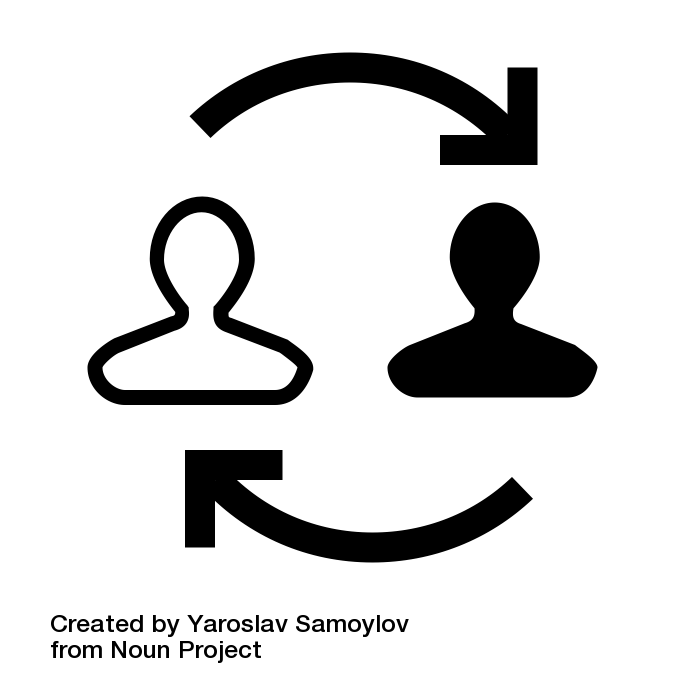 Create personal 
connection
Message Platform: Data Stories
Data stories are a great communication tool, because they are lead to action
Research 

how to best rise money for Save the Children: 
they created two versions of a marketing pamphlet.
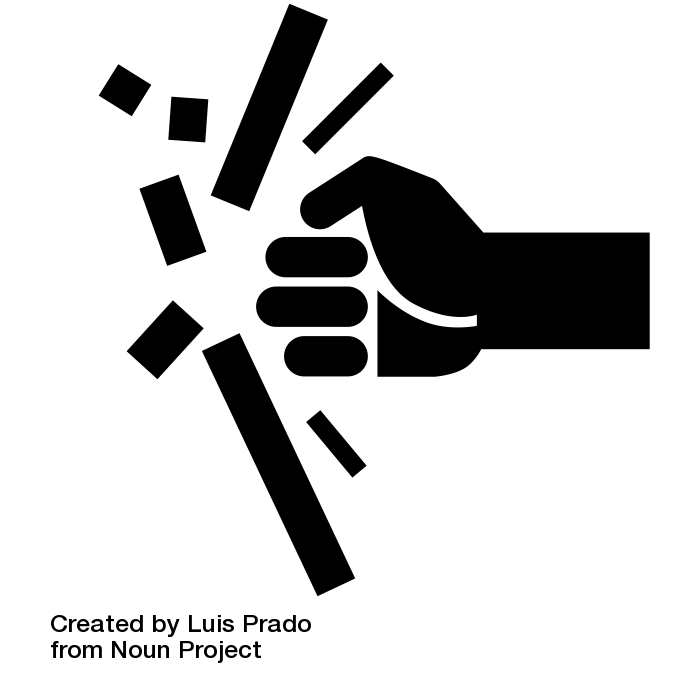 2nd Also featured these stats, but in addition provided a story about Rachia.
1st Featured statistics about the magnitude of problems facing children in Africa.
Lead to action
x
STATS group
Individuals gave $ 1.43
STORY group
Individuals gave $ 2.38
What is the message platform.
Communication Outcome
Message Platform
KEY message (3 sentences)
(Call for Action, grabs attention)
Provides details 
about the Key messages/
Justifies Action
Supporting message
Supporting message
Supporting message
Create memorable,
 emotional response
That lead to action
Examples/
The story
Examples
 The Story
Examples/
The story
Message Platform: Data Stories
Types of data stories you can tell in your message platform:
success/progress/change 
cause and effect 
emphasize to raise awareness 
compare: then and now 
project the future based on the past 
create a timeline of events 
explain patterns in the data
Data driven messages.
Key Take-aways:
1. Effective messages induce action.
2. Your key message will be effective if it contains:
+
FACT
(raises awareness)
IMPACT/BENEFIT
(emphasises importance)
CALL FOR ACTION
+
3. Data driven story is an effective communication tool, because it creates memorable,
 emotional response that lead to action
[Speaker Notes: Effective messages that induce action to achieve]
1.   Define Communication Outcome
Step 1. Choose the most pressing challenge that your organization is facing
Incomplete birth registration
Step 2. Why? What is the obstacle? (usually a negative statement)
Because people don’t register their children
Step 3. What do you want to achieve with our communication effort? Flip the negative statement into a positive one.
You want people to register their children
This statement defines your communication outcome.
Step 4. Specify the statement to make it [SMART] : Specific  Measurable Assignable Realistic Time-limited,
Using the template provided yesterday: 
The communication effort will [....] To what people [....] So they do what [....]
The communication effort will [convince] what people [young parents] so they do what [register new-borns within x days after birth.]
1.   Define Communication Outcome
We want people to register their children
The communication effort will convince young parents to register new-borns within x days after birth.
[SMART] : Specific  Measurable Assignable Realistic Time-limited
1.   Define Communication Outcome
The communication effort will convince young parents to register new-borns within x days after birth.
[SMART] : Specific  Measurable Assignable Realistic Time-limited
It defines the target audience you will be communicating with